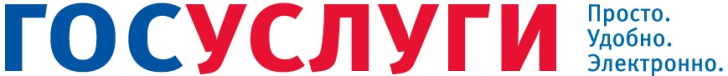 САМЫЕ ПОПУЛЯРНЫЕ ЭЛЕКТРОННЫЕ УСЛУГИ
ГОСУСЛУГИ В ВАШЕМ ТЕЛЕФОНЕ!
Единый портал государственных и муниципальных услуг – федеральная государственная, информационная система, обеспечивающая предоставление в электронной форме государственных и муниципальных услуг.
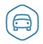 Регистрация автотранспортных средств
     Получение и замена водительского удостоверения
     Информация о наличии административных правонарушений в области дорожного движения
     
     Выдача, замена паспорта гражданина Российской Федерации
     Получение загранпаспорта
     
     Получение информации об отсутствии (наличии) судимости
     
     Проведение добровольной дактилоскопической регистрации
Установите мобильное приложение и пользуйтесь госуслугами в любое время. Доступно для  скачивания на Google Play, App Store и Windows Store.
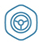 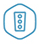 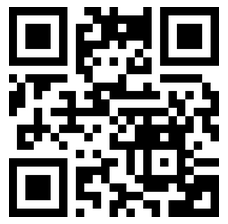 5 ПРИЧИН ПОЛЬЗОВАТЬСЯ ПОРТАЛОМ ГОСУСЛУГ
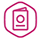 Вы можете получать справочную информацию в «один клик».
     Портал содержит контактные данные органа власти, предоставляющего услугу, график работы ведомства, список необходимых документов, шаблоны для их заполнения.

     Единый портал госуслуг работает круглосуточно, без выходных и перерывов.
     Заявление можно подать с домашнего или рабочего компьютера в любое время, вне зависимости от времени суток.

     Вы можете отслеживать статус электронных заявлений онлайн.
     Узнайте ход рассмотрения вашего заявления в личном кабинете.         Уведомление о готовности документа направляется на электронную почту пользователя.

     Вы можете оплачивать пошлины через интернет.
     Портал позволяет оплачивать пошлины и штрафы ГИБДД посредством карт Visa и электронного кошелька Webmoney.

     Портал напомнит вам о необходимости замены водительского удостоверения и общегражданского паспорта.
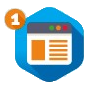 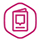 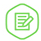 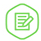 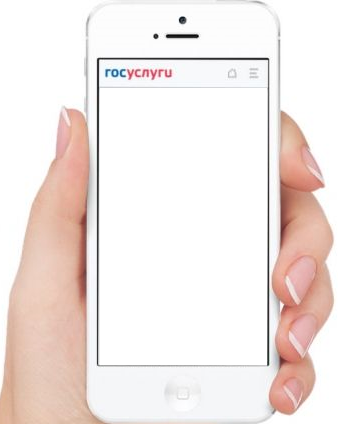 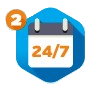 ПУНКТЫ ПОДТВЕРЖДЕНИЯ ЛИЧНОСТИ
ПРОСТАЯ РЕГИСТРАЦИЯ

ДОСТУП К ПОПУЛЯРНЫМ
 УСЛУГАМ

БЫСТРЫЕ УВЕДОМЛЕНИЯ

БЕЗОПАСНАЯ ОПЛАТА

«ГОСПОЧТА»

ОПЕРАТИВНАЯ 
СЛУЖБА 
ПОДДЕРЖКИ
Информационный Центр УМВД России по Забайкальскому краю,
г. Чита, ул. Полины Осипенко, д. 23
вт. 9.00-12.00, 15.00-19.00, ср. 9.00-12.00, 16.00-18.00
чт. 9.00-12.00, 16.00-18.00, пт. 10.00-14.00, сб. 10.00-13.00
     Отделение технического надзора и регистрации автотранспортных средств ГИБДД УМВД России по Забайкальскому краю, г. Чита, ул. Александра Липова, д. 4
пн.-сб. 9.00-13.00, 14.00-18.00
     Межрайоный экзаменационный отдел ГИБДД УМВД России по Забайкальскому краю, г. Чита, ул. Александра Липова, д.4
вт.-сб. 9.00-13.00, 14.00-17.00
     Управление по вопросам миграции УМВД России по Забайкальскому краю, г. Чита, ул. Ингодинская, д. 72а
пн.-чт. 9.00-13.00, 14.00-18.00, пт. 9.00-13.00, 14.00-17.45
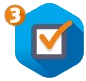 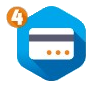 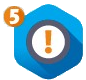 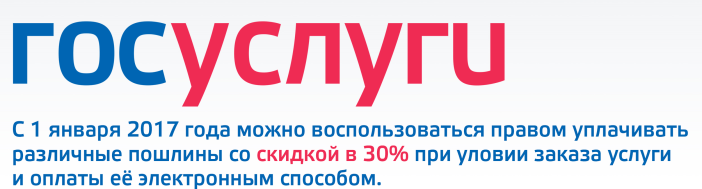 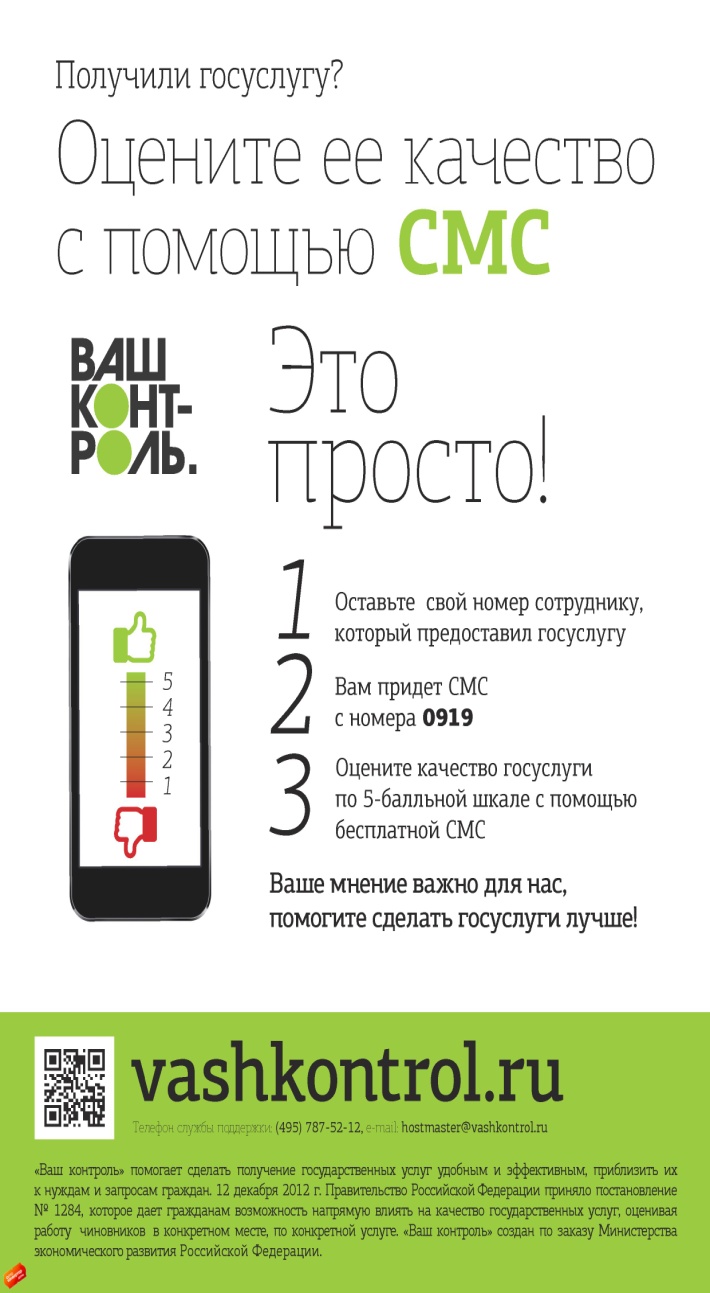 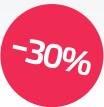 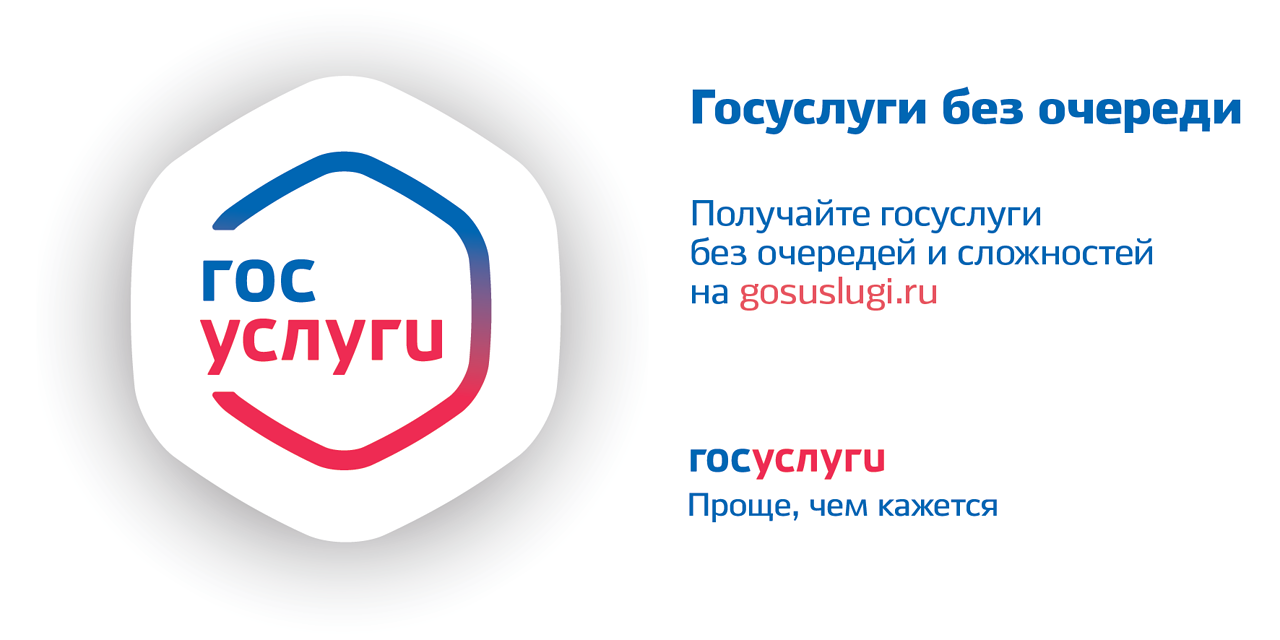 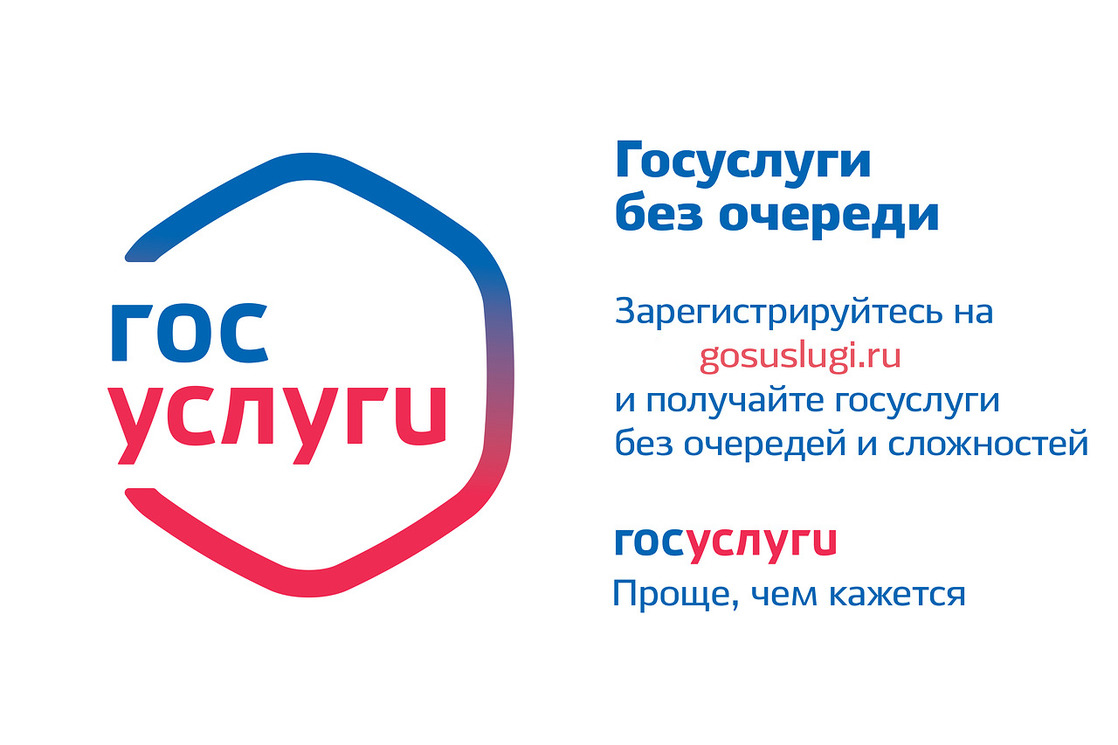 «Ваш контроль» помогает сделать получение государственных услуг удобным и эффективным, приблизить их к нужным запросам граждан. 12 декабря 2012 г. Правительство Российской Федерации принято постановление №1284, которое дает гражданам возможность напрямую влиять на качество государственных услуг, оценивая работу чиновников в конкретном месте, по конкретной услуге. «Ваш контроль» создан по заказу Министерства экономического развития Российской Федерации.
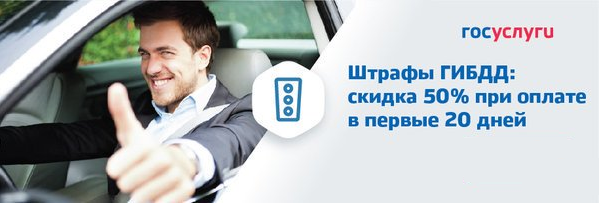 Скидка действует в течении 20 дней со дня вынесения постановления о наложении административного штрафа.